CS 144Advanced C++ ProgrammingMarch 19 Class Meeting
Department of Computer EngineeringSan Jose State UniversitySpring 2019Instructor: Ron Mak
www.cs.sjsu.edu/~mak
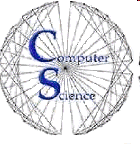 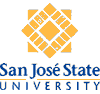 Midterm Solutions: Question 2-1
class Complex
{
public:
    Complex();
    Complex(double re, double im);
 
    /***** Complete this class. *****/
 
private:
    double re, im;
};
Write the definition of the default constructor that initializes the real and imaginary parts to zero.
Complex::Complex() : re(0), im(0)
{
}
2
Midterm Solutions: Question 2-2
class Complex
{
public:
    Complex();
    Complex(double re, double im);
 
    /***** Complete this class. *****/
 
private:
    double re, im;
};
Write the definition of the constructor that initializes the real and imaginary parts to the respective values of its two parameters.
Complex::Complex(double re, double im) : re(re), im(im)
{
}
3
Midterm Solutions: Question 2-3
class Complex
{
public:
    Complex();
    Complex(double re, double im);
 
    /***** Complete this class. *****/
 
private:
    double re, im;
};
Write the declaration of the overloaded + operator that operates on a complex number by adding another complex number to it and returning a new complex sum.
Complex operator +(const Complex& other);
4
Midterm Solutions: Question 2-4
class Complex
{
public:
    Complex();
    Complex(double re, double im);
 
    /***** Complete this class. *****/
 
private:
    double re, im;
};
Write the declaration of the overloaded + operator that operates on a complex number by adding a real number to it and returning a new complex sum.
Complex operator +(const double r);
5
Midterm Solutions: Question 2-5
class Complex
{
public:
    Complex();
    Complex(double re, double im);
 
    /***** Complete this class. *****/
 
private:
    double re, im;
};
Write the declaration of the overloaded + operator that adds a real number and a complex number and returns a new complex sum. In other words, if r is a real number and x is a complex number, the operator should compute r + x.
friend Complex operator +(const double r, const Complex& c);
6
Midterm Solutions: Question 2-6
class Complex
{
public:
    Complex();
    Complex(double re, double im);
 
    /***** Complete this class. *****/
 
private:
    double re, im;
};
Write the declaration of the overloaded << operator that writes a complex number to an output stream.
friend ostream& operator <<(ostream &outs, const Complex& c);
7
Midterm Solutions: Question 2-7
class Complex
{
public:
    Complex();
    Complex(double re, double im);
 
    /***** Complete this class. *****/
 
private:
    double re, im;
};
Write the definition of the overloaded + operator of question 2-3.
Complex Complex::operator +(const Complex& other)
{
    Complex c(re + other.re, im + other.im);
    return c;
}
8
Midterm Solutions: Question 2-8
class Complex
{
public:
    Complex();
    Complex(double re, double im);
 
    /***** Complete this class. *****/
 
private:
    double re, im;
};
Write the definition of the overloaded + operator of question 2-4.
Complex Complex::operator +(const double r)
{
    Complex c(re + r, im);
    return c;
}
9
Midterm Solutions: Question 2-9
class Complex
{
public:
    Complex();
    Complex(double re, double im);
 
    /***** Complete this class. *****/
 
private:
    double re, im;
};
Write the definition of the overloaded + operator of question 2-5.
Complex operator +(const double r, const Complex& c)
{
    Complex z(c.re + r, c.im);
    return z;
}
NOTE: Not a member function!
10
Midterm Solutions: Question 2-10
Write the definition of the overloaded << operator of question 2-6. Output a complex number in the form a+bi or a-bi to an output stream. For example, if w = 12.34+56.78i, x = 1+2i, and y = -0.34-0.78i, then  should produce the output
cout << w << ", " << x << ", " << y << endl;
12.34+56.78i, 1+2i, -0.34-0.78i
ostream& operator <<(ostream &outs, const Complex& c)
{
    outs << c.re;
    if (c.im >= 0) outs << "+";
    outs << c.im << "i";
 
    return outs;
}
NOTE: Not a member function!
11
Midterm Solutions: Question 3-1
What are the main advantages of distributing the library as source files rather than as precompiled binary files? 

To maintain portability. You can compile the source files for different target computers.
12
Midterm Solutions: Question 3-2
When you were installing MPIR, what did the configure script accomplish? 

The script checks your system to ensure that you have all the software necessary to do the build. It generates custom makefiles based on your machine environment and the options you specified.
13
Midterm Solutions: Question 3-3
When you were installing MPIR, what did the make install command accomplish? 

The script installed the compiled MPIR library and header files.
14
Midterm Solutions: Question 3-4
When you compile a program on the command line, what option tells the g++ command where to find the MPIR header files if they weren't installed in the standard location such as /usr/local/include?
-Idirectory
15
Midterm Solutions: Question 3-5
When you compile a program on the command line, what option tells the g++ command to use the MPIR library?
-lmpir
16
Midterm Solutions: Question 3-6
When you compile a program on the command line, what option tells the g++ command where to find the MPIR library if the library wasn’t installed in the standard location such as /usr/local/lib?
-Ldirectory
17
Assignment #6 Sample Solution
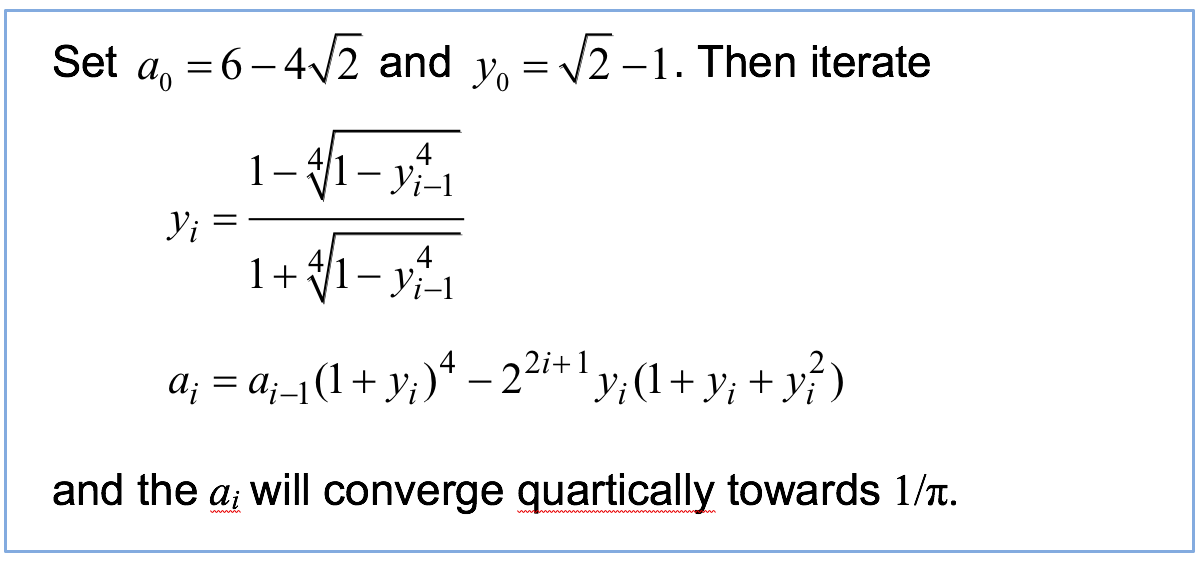 18
Recall: Overloading Function Names
A function is characterized by both its name and its parameters.
Number and data types of the formal parameters.

You can overload a function name by defining another function with the same name but with different parameters.
The parameters must differ by number or data type.
When you call a function with the shared name, the arguments of the call determine which function you mean.
19
Overloading Function Names, cont’d
Example declarations:


Example calls:


Be careful with automatic type conversions of arguments when overloading function names.
double average(double n1, double n2);
double average(double n1, double n2, double n3);
double avg2 = average(x, y);
double avg3 = average(x, y, z);
20
Ambiguous Overloading
#include <iostream>
using namespace std;

/**
 * Compute miles per gallon.
 * @param miles the miles traveled.
 * @param gallons the gallons consumed.
 * @return the miles per gallon.
 */
double mpg(double miles, double gallons);

int main()
{
    cout << mpg(100, 3) << " miles per gallon" << endl;
    return 0;
}

double mpg(double miles, double gallons)
{
    return miles/gallons;
}
33.3333 miles per gallon
21
Ambiguous Overloading, cont’d
AmbiguousOverload.cpp
/**
 * Compute miles per gallon.
 * @param miles the miles traveled.
 * @param gallons the gallons consumed.
 * @return the miles per gallon.
 */
double mpg(double miles, double gallons);
/**
 * Compute the measure of perfect goals.
 * @param goals the number of attempted goals.
 * @param misses the number of misses.
 * @return the measure.
 */
int mpg(int goals, int misses);
22
Ambiguous Overloading, cont’d
int main()
{
    cout << mpg(100, 3) << " miles per gallon" << endl;
    return 0;
}
double mpg(double miles, double gallons)
{
    return miles/gallons;
}
int mpg(int goals, int misses)
{
    return goals - misses;
}
97 miles per gallon
23
Operator Overloading
You can overload a binary C++ operator.
At least one of the two operands must be an object of a class that you defined.

You’ll see during the rest of the semester that you can overload other C++ operators.
You might not even realize that they are operators!
24
Operator Overloading, cont’d
We can overload operators because C++ treats an operator as a function, and we can use a function call to invoke the operation.

Suppose we defined class Complex and we overloaded the + operator.

If sum1, c1, and c2 are Complex, we can write


If sum2 is Complex, we can also write.
sum1 = c1 + c2;
sum2 = operator +(c1, c2);
25
Operator Overloading, cont’d
Complex.h
class Complex
{
private:
    double re, im;

public:
    Complex(double r, double i) : re(r), im(i) {}

    void print();
    friend Complex operator +(const Complex &x, const Complex &y);
};
void Complex::print()
{
    cout << "(" << re << ", " << im << ")";
}
inline Complex operator +(const Complex &x, const Complex &y)
{
    return Complex(x.re + y.re, x.im + y.im);
}
26
Operator Overloading, cont’d
AddTest.cpp
#include "Complex.h"
int main()
{
    Complex c1(3, 5), c2(1, 6);
    Complex sum1 = c1 + c2;
    Complex sum2 = operator +(c1, c2);
    cout << "sum1 = "; sum1.print(); cout << endl;
    cout << "sum2 = "; sum2.print(); cout << endl;

    return 0;
}
sum1 = (4, 11)
sum2 = (4, 11)
27
Overloading vs. Overriding
Overloading is the ability to define multiple functions with the same namebut with different formal parameters.
Parameters differ by number, datatype, or order.
Functions cannot differ only in return datatype.
Which function is called depends on the arguments.

Overriding is the ability of a member function of a subclass to redefine a member function in the superclass with the same signature (name, parameters, and return datatype).
28
Why Overload
Functions perform conceptually similar actions, differing only in their parameters.
Examples:

Functions perform the same action, only through different parameters.
Examples:

Functions perform equivalent actions with different parameters.
Examples:
void WriteInt(int value);  // to standard out
void WriteInt(int value, File out);
void DrawDot(int x, int y);
void DrawDot(Point pt);
void WriteMessage(char *text);
void WriteMessage(string text);
29
Why Override
The subclass’s member function has the same signature as the superclass’s member function, but the subclass’s function must execute instead of the superclass’s function.
30
Why Override, cont’d
Override.cpp
class Employee
{
public:
    double pay() { return rate*hours; }
    
private:
    double rate;
    double hours;
};
class Manager : public Employee
{
public:
    double pay() {Employee::get_salary() + bonus; }
    
private:
    double bonus;
};
31
Shorthand for Pointer Expressions
class Node
{
public:
    Node(int value);
    ~Node();

    int data;
    Node *next;
};
Node *head;
The expression head->data is the preferred shorthand for (*head).data
32
Searching a Sorted Linked List
Node *SortedLinkedList::find(int value) const
{
    Node *p = head;

    // Search the sorted list.
    while ((p != nullptr) && (value > p->data)) p = p->next;

    if ((p != nullptr) && (value == p->data)) return p;        // found
    else                                      return nullptr;  // not found
}
10
20
30
10
20
30
Search for 20:


Search for 25:
Found!
head
p
Not found!
head
p
33
Inserting into a Sorted Linked List
Insert the first element into a sorted linked list.
if (head == nullptr)
{
    head = new_node;
    return new_node;
}
10
head
new_node
34
Inserting into a Sorted Linked List, cont’d
Insert at the beginning of an existing sorted linked list.
else if (value < head->data)
{
    new_node->next = head;
    head = new_node;
    return new_node;
}
10
20
30
5
head
new_node
35
Inserting into a Sorted Linked List, cont’d
Insert into the middle of a sorted linked list.
p = head;
while ((p != nullptr) && (value >= p->data))
{
    prev = p;
    p = p->next;
}

prev->next = new_node;
new_node->next = p;
return new_node;
10
20
30
25
head
p
prev
new_node
36
Removing from a Sorted Linked List
Remove from the head of a sorted list.
if (value == head->data)
{
    Node *next = head->next;
    delete head;
    head = next;
    return;
}
10
20
30
head
next
37
Removing from a Sorted Linked List, cont’d
Remove from the middle of a sorted list.
while ((p != nullptr) && (value > p->data))
{
    prev = p;
    p = p->next;
}

if ((p != nullptr) && (value == p->data))
{
    Node *next = p->next;
    delete p;
    prev->next = next;
}
10
30
head
20
p
prev
next
38
Stack
A stack is a data structure where you can insert objects and remove objects.

The stack maintains the order that the objects are inserted.

Objects are removed from the stack in the reverse order that they were inserted.

This is commonly known as last-in first-out (LIFO).
39
Stack, cont’d
We can use a linked list to implement a stack.




Insert (push) new objects at the head.
Remove (pop) objects at the head.
Insert an
object here.
Remove an
object here.
head
40
Assignment #7
Practice with linked lists.

First read an input file boundary.csv that contains the geographic coordinates of a series of points on the border of the continental U.S.

Sample:

One point per line
Each point is in the form latitude, longitude
Random order
42.258373,-80.556416
41.99385,-124.184283
42.023529,-70.649609
41.311172,-72.335129
40.441448,-124.395634
40.280175,-124.282443
40.28276,-73.944546
39.916698,-123.94305
41
Assignment #7, cont’d
Read these point one at a time and insert them into a linked list that is sorted first by latitude and then by longitude.

Use the coordinates to print an outline of the continental U.S.
You will need to scale the geo coordinates to fit a page (or screen).
Due Tuesday, March 26
42
Assignment #7, cont’d
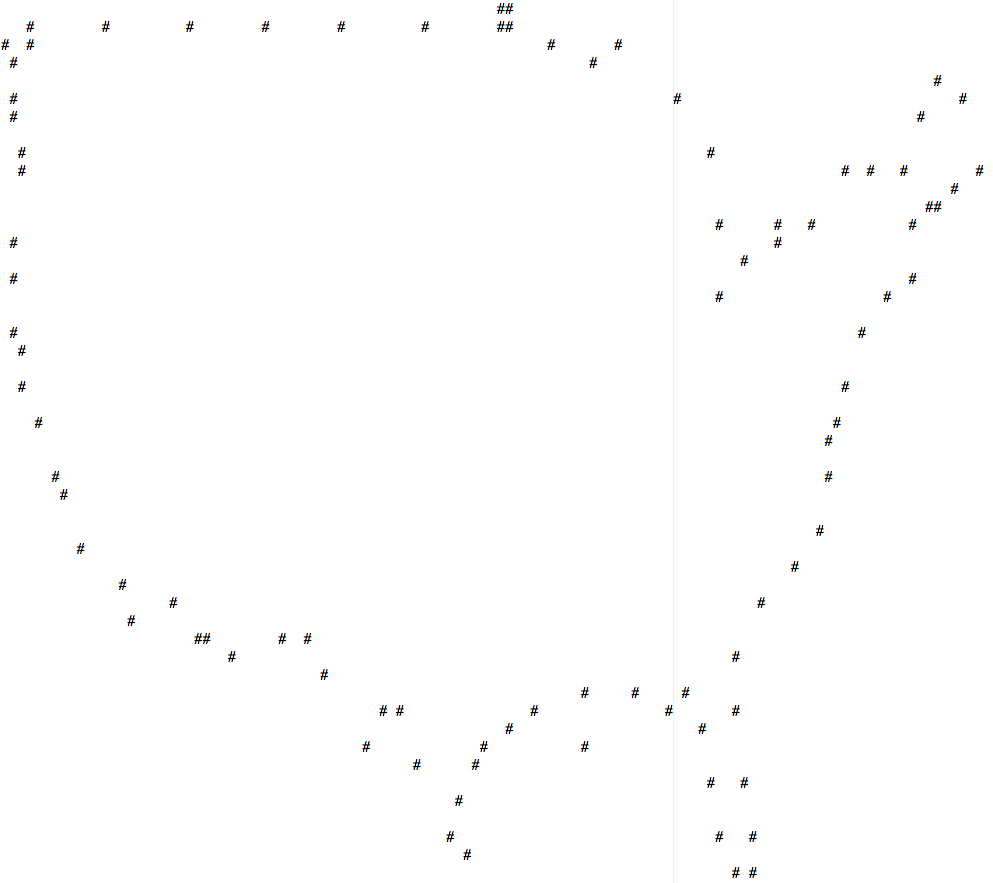 43
Assignment #7, cont’d
Then read another input file cities.csv where each line contains the name, state, and geo coordinates of a U.S. city.

Sample:

Alphabetical order.

Merge the city data into the border data linked list to print a map of the U.S.
Henderson,NV,36.0397222,-114.9811111
Huntington,WV,38.4191667,-82.4452778
Idaho Falls,ID,43.4666667,-112.0333333
Indianapolis,IN,39.7683333,-86.1580556
Jackson,MS,32.2986111,-90.1847222
Jacksonville,FL,30.3319444,-81.6558333
Jersey City,NJ,40.7280556,-74.0780556
Kansas City,MO,39.0997222,-94.5783333
Knoxville,TN,35.9605556,-83.9208333
44
Assignment #7, cont’d
##
   #     #    #     #    #     #     #    #     #     #    ##
#  #                                                             #       #
 #                                                     *Grand Forks ND#    #
     *Seattle WA           *Great Falls MT                                  #                                  #
 #                    *Missoula MT              *Bismarck ND                    #                                 #
 #                                                                                                           #    #
    *Vancouver WA                *Billings MT                                     #                               #
  # *Portland OR                                     *Aberdeen SD                   #                       #      #
  #*Salem OR                                                   *Saint Paul MN                       #  #   #    *Bangor ME
                                                                          *Green Bay WI           #    *Colchester VT
 # *Eugene OR                              *Rapid City SD        *Rochester MN                               *Portland ME
                *Nampa ID*Idaho Falls ID                *Sioux Falls SD              #     ## *Rochester NY #
 #                       *Pocatello ID                                 *Madison WI   #      *Buffalo NY*Bennington VT
    *Ashland OR                                                        *Rockford IL*Warren MI             *Worcester MA
 #                                                                *Cedar Rapids IA*Toledo OH            *Springfield MA
                                      *Laramie WY         *Omaha NE *Davenport IA    #*Cleveland OH    *Bridgeport CT
 *Eureka CA               *West Valley City UT          *Lincoln NE                                  *Paterson NJ
 #                        *Provo UT                                                       *Pittsburgh PA
  #                                     *Denver CO                           *Indianapolis IN     *Wilmington DE
                                                                                      *Parkersburg WV
  #                                     *Colorado Springs CO*Overland Park KS                  *Silver Spring MD
    #  *Sacramento CA                                                         *Louisville KY
    #*San Francisco CA                                 *Wichita KS        *Evansville IN           #
     #*San Jose CA                                             *Springfield MO                 *Richmond VA
                                                                                                 *Norfolk VA
      #            *Las Vegas NV                          *Tulsa OK         *Nashville TN         #
       #           *Paradise NV       *Santa Fe NM           *Fayetteville AR     *Knoxville TN
        #                                              *Oklahoma City OK                *Charlotte NC
                                    *Albuquerque NM              *Little Rock AR                 #
         ###
            #*Los Angeles CA                                                     *Atlanta GA  #
              #          *Phoenix AZ                                        *Birmingham AL
               *San Diego CA                            *Dallas TX                        *North Charleston SC
               #  #  #      *Tucson AZ                        *Shreveport LA *Montgomery AL
                       ##        #  #                                                  *Savannah GA
                           #  #       #                                *Hattiesburg MS #
                                      ##                                 *Mobile AL   #
                                                      *Austin TX   *Baton Rouge LA    *Jacksonville FL
                                        #    # #              ###    *New Orleans LA   #
                                         #  #   #    *San Antonio TX               ##
                                           #             #           # #            #   #
                                                 #      #                               #
                                                 #                                  #*Tampa FL
                                                   #  #                                  #
                                                                                     #
                                                     #                               #   #
                                                       #                               # *Miami FL
                                                                                       # #
45